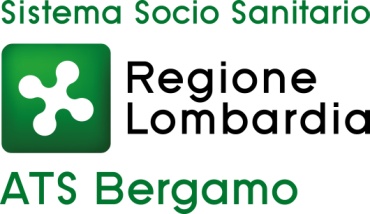 UOS Prevenzione delle dipendenze – DIPS
PROGETTO DI ASCOLTO PSICOLOGICO A SCUOLA

Rete delle Scuole che Promuovono Salute
Anno scolastico 2023-2024
Dr. Luca Biffi
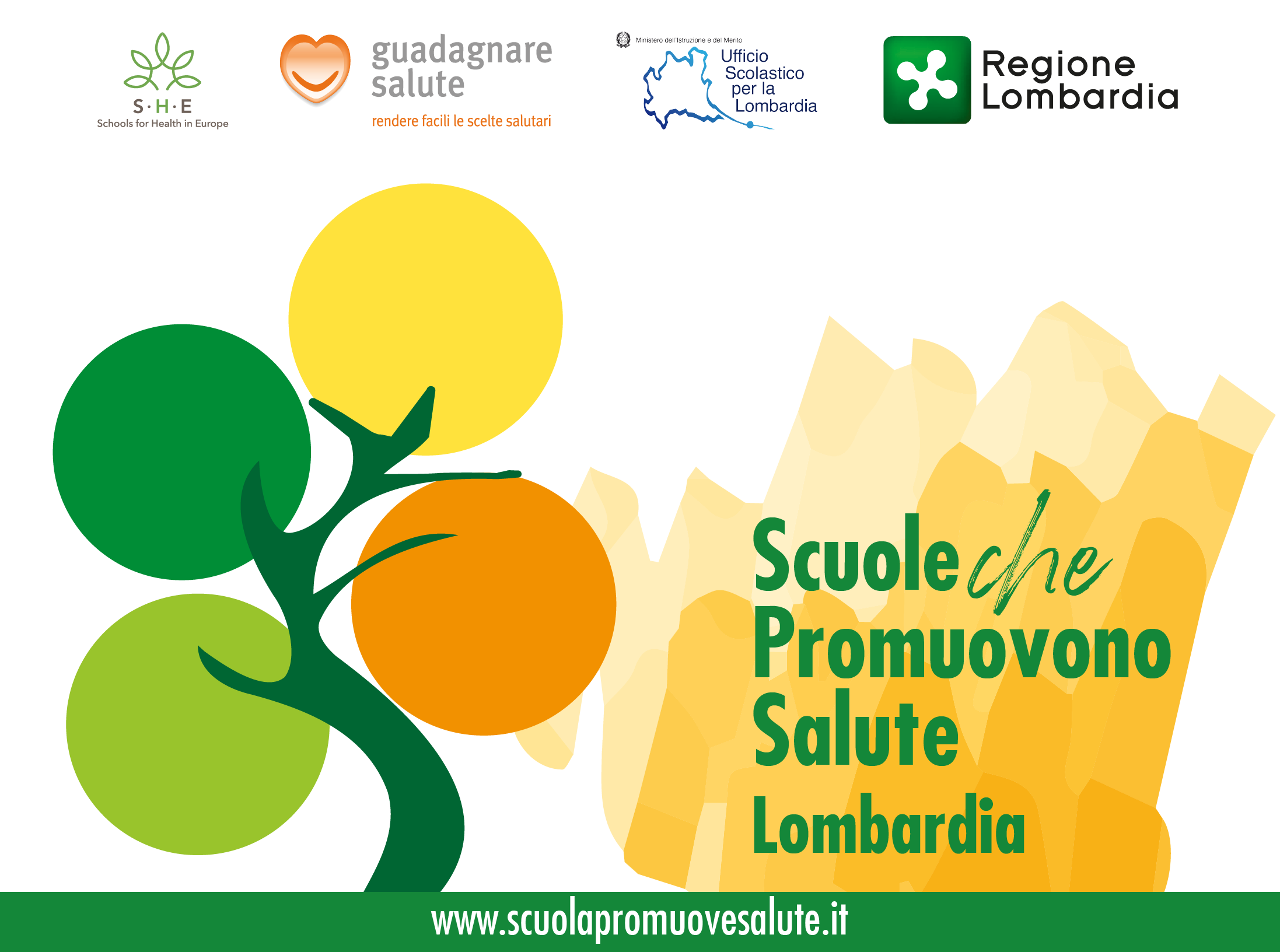 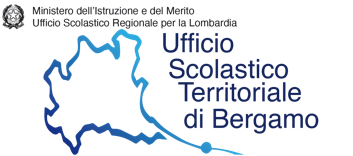 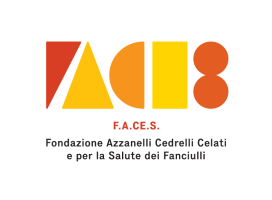 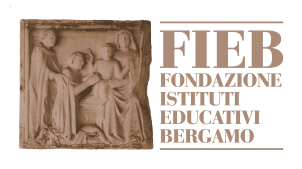 dott. Luca Biffi - DIPS - ATS Bergamo
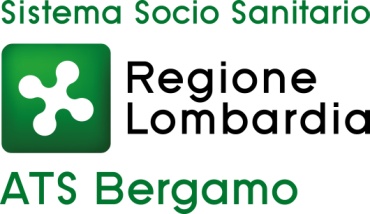 Progetto di ascolto psicologico a scuola - Rete SPS – a.s. 2023-’24
Progetto di ascolto psicologico a scuola - Rete SPS – a.s. 2023-’24
Dati d’accesso
4% della popolazione studentesca dei 27 istituti aderenti al progetto
In calo il n° di studenti (-16%) e di colloqui totali (- 7,3%) 

Stabile il numero di adulti 
(543 vs 554) 

Riduzione del numero complessivo di ore a disposizione (- 5,6%)
13 istituti hanno diminuito le ore, con punte di - 40%
dott. Luca Biffi - DIPS - ATS Bergamo
[Speaker Notes: La flessione nel numero di studenti e colloqui svolti è da rapportare alla diminuzione complessiva delle ore del 17,5% rispetto all’a.s. precedente.Una delle criticità emerse quest’anno è legata all’insufficienza di risorse.
Il numero di studenti che si sono rivolti al servizio corrisponde a circa il 4% della popolazione frequentante i 27 istituti che hanno aderito al progetto.]
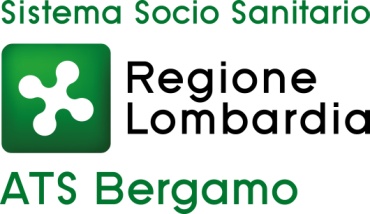 Progetto di ascolto psicologico a scuola - Rete SPS – a.s. 2023-’24
Progetto di ascolto psicologico a scuola - Rete SPS – a.s. 2023-’24
Dati d’accesso
Riduzione nella differenza di accesso tra maschi e femmine
dott. Luca Biffi - DIPS - ATS Bergamo
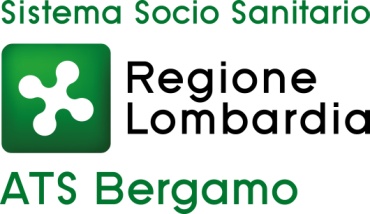 Progetto di ascolto psicologico a scuola - Rete SPS – a.s. 2023-’24
Progetto di ascolto psicologico a scuola - Rete SPS – a.s. 2023-’24
Dati d’accesso
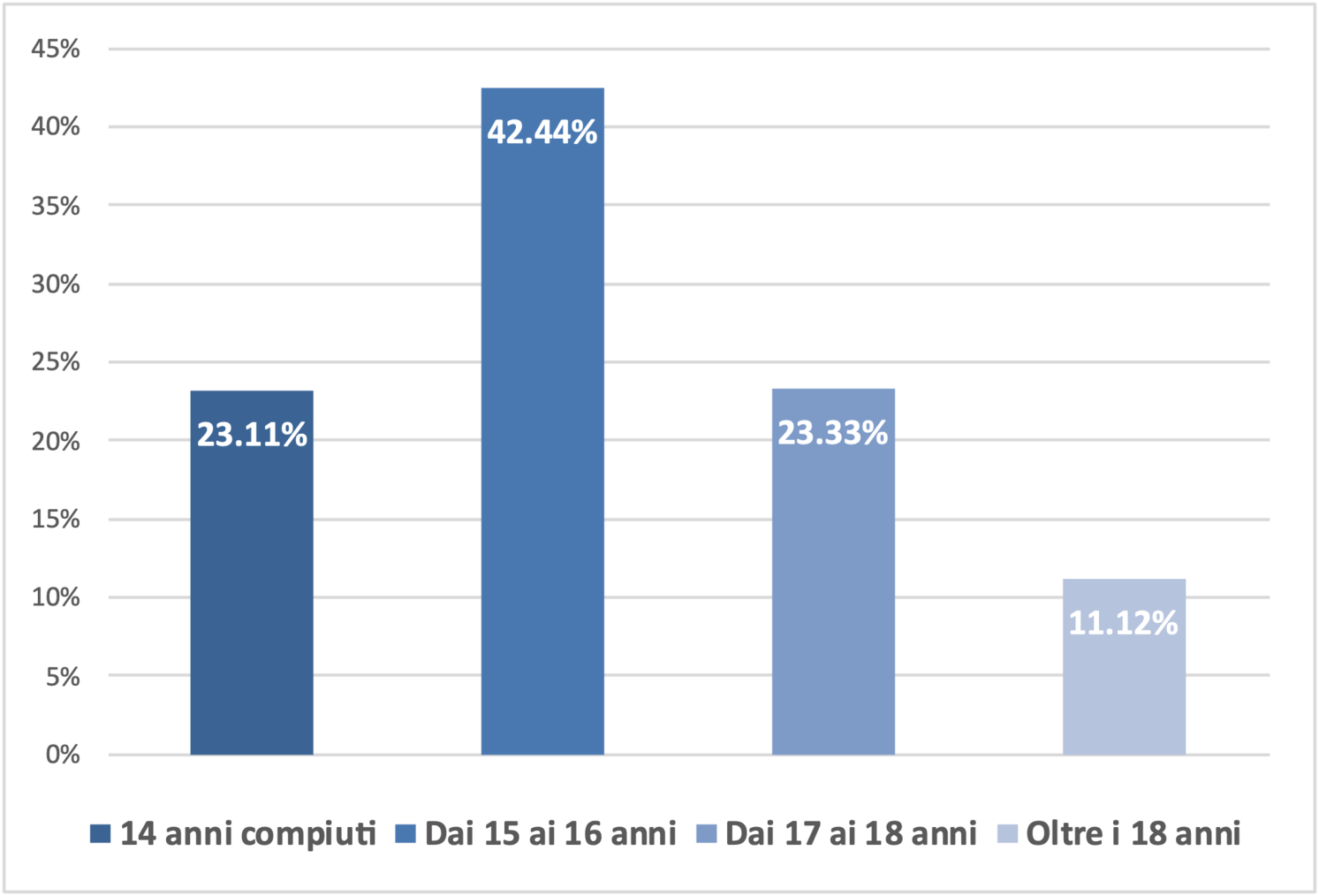 In continuità con i precedenti a.s.
La fascia d’età di maggior accesso è quella compresa tra
i 15 e i 16 anni.
dott. Luca Biffi - DIPS - ATS Bergamo
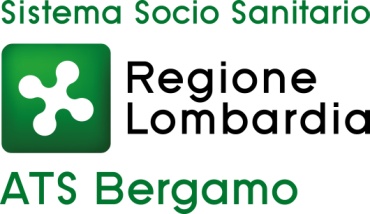 Progetto di ascolto psicologico a scuola - Rete SPS – a.s. 2023-’24
Progetto di ascolto psicologico a scuola - Rete SPS – a.s. 2023-’24
Problematiche emerse
dott. Luca Biffi - DIPS - ATS Bergamo
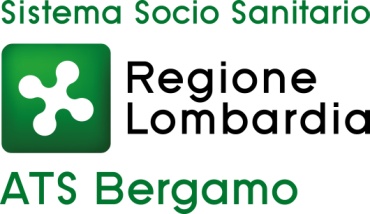 Progetto di ascolto psicologico a scuola - Rete SPS – a.s. 2023-’24
Progetto di ascolto psicologico a scuola - Rete SPS – a.s. 2023-’24
Problematiche emerse
Confronto con a.s. precedente
+0,5%
-3,4%
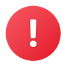 -1,2%
+4%
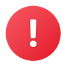 -2,4%
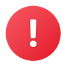 dott. Luca Biffi - DIPS - ATS Bergamo
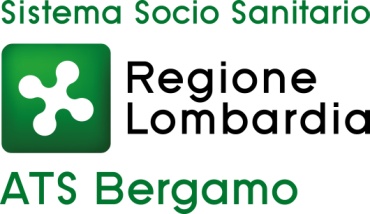 Progetto di ascolto psicologico a scuola - Rete SPS – a.s. 2023-’24
Progetto di ascolto psicologico a scuola - Rete SPS – a.s. 2023-’24
Problematiche per tipologia di scuola
dott. Luca Biffi - DIPS - ATS Bergamo
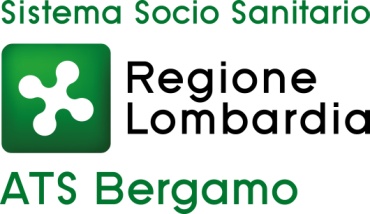 Progetto di ascolto psicologico a scuola - Rete SPS – a.s. 2023-’24
Progetto di ascolto psicologico a scuola - Rete SPS – a.s. 2023-’24
Problematiche emerse
Problematiche riferibili a disturbi emotivi comuni
disagio interiore, disturbi d’ansia e disturbi dell’umore
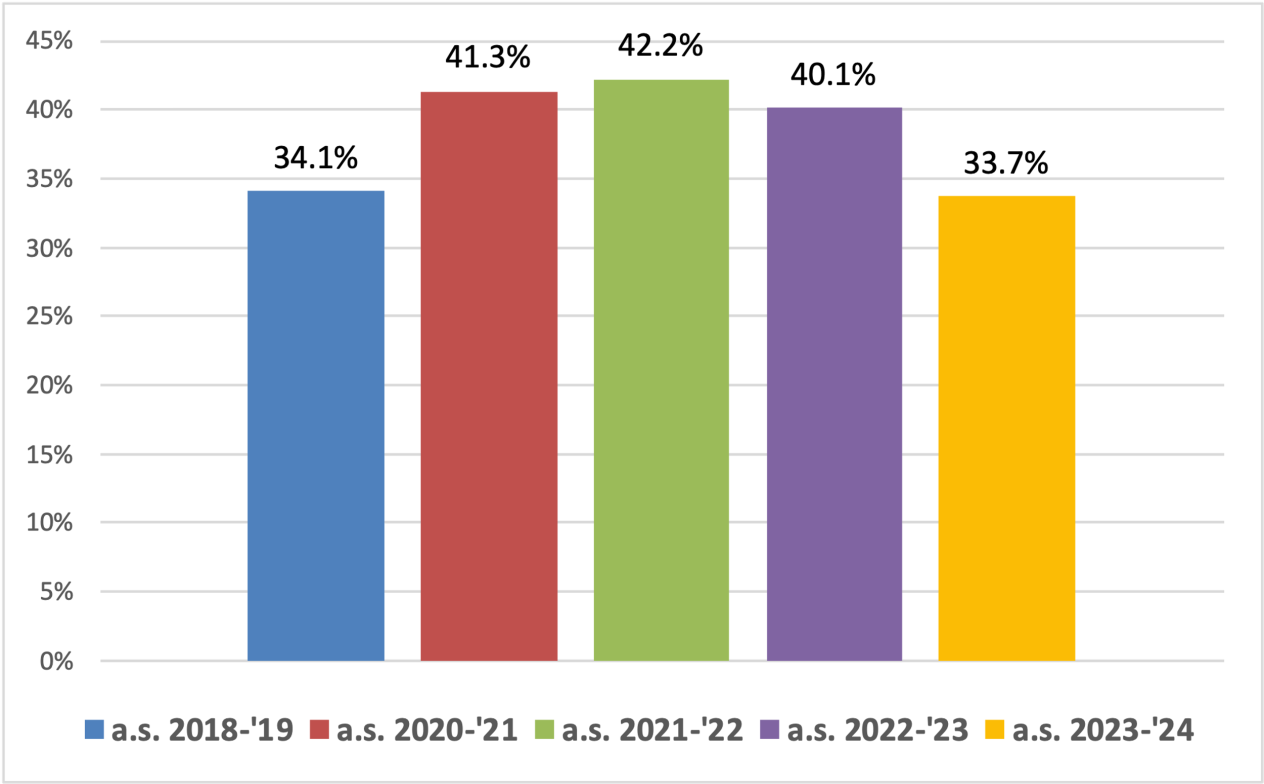 Le problematiche riferibili a disturbi emotivi comuni sono tornate al livello pre-pandemico
dott. Luca Biffi - DIPS - ATS Bergamo
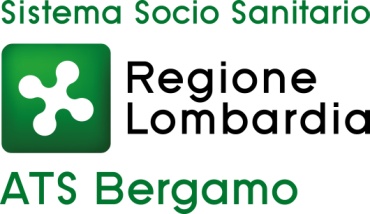 Progetto di ascolto psicologico a scuola - Rete SPS – a.s. 2023-’24
Progetto di ascolto psicologico a scuola - Rete SPS – a.s. 2023-’24
Problematiche emerse
Problematiche di maggiore gravità
disturbi del comportamento alimentare, agiti autolesionistici, maltrattamento/abuso, abuso di sostanze
L’esito della consultazione nella maggior parte dei casi è l’accompagnamento verso i servizi
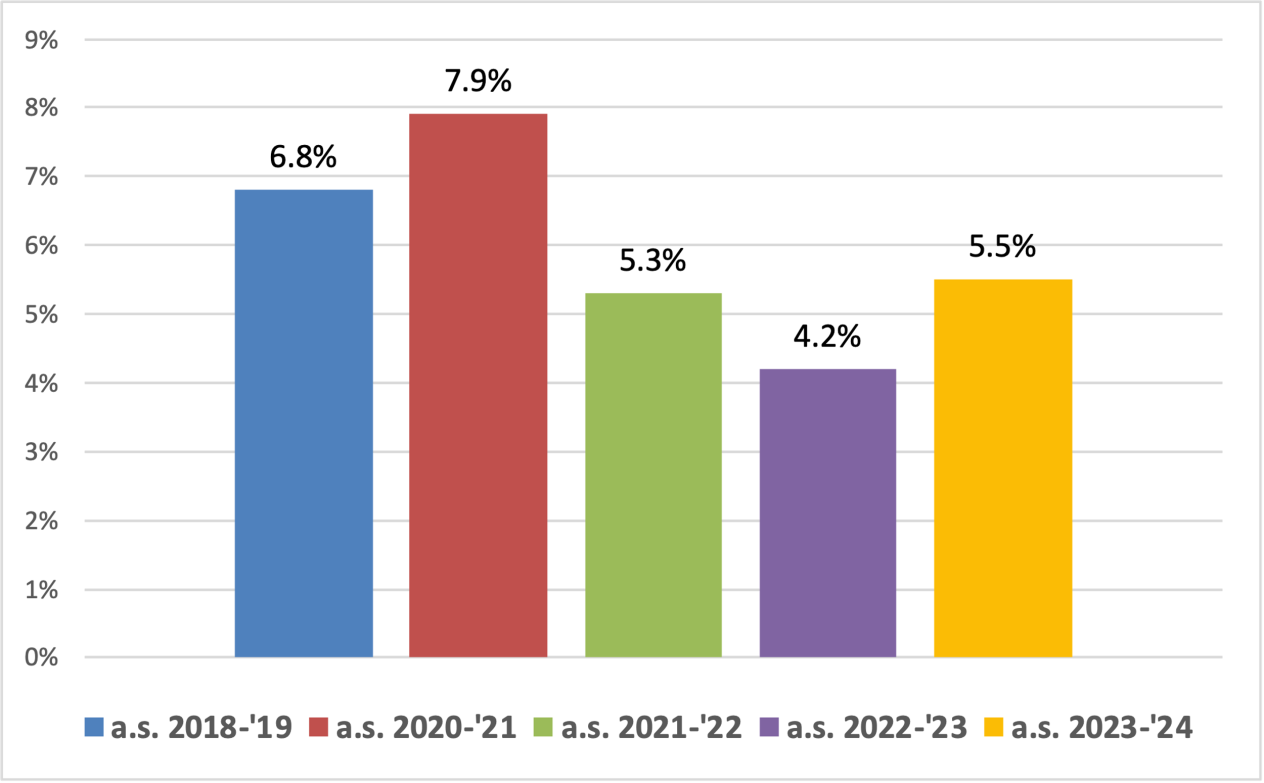 dott. Luca Biffi - DIPS - ATS Bergamo
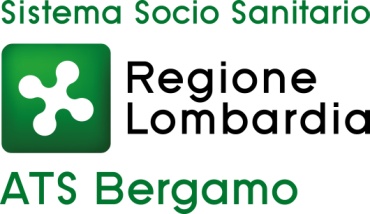 Progetto di ascolto psicologico a scuola - Rete SPS – a.s. 2023-’24
Progetto di ascolto psicologico a scuola - Rete SPS – a.s. 2023-’24
Una complessità crescente?
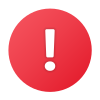 A fronte di un calo del numero di studenti che hanno usufruito del servizio, nell’a.s. 2023-’24 è stato registrato un aumento del numero di invii.
dott. Luca Biffi - DIPS - ATS Bergamo
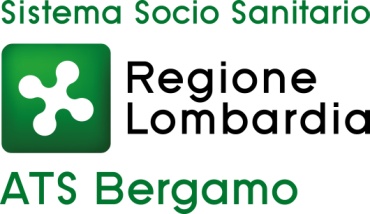 Progetto di ascolto psicologico a scuola - Rete SPS – a.s. 2023-’24
Progetto di ascolto psicologico a scuola - Rete SPS – a.s. 2023-’24
Una complessità crescente?
Totale colloqui in calo
Media colloqui per studenti in leggero aumento
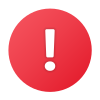 Questo sembra indicare un incremento della complessità delle situazioni che arrivano allo sportello, richiedendo tempi più lunghi per la gestione e l’eventuale invio ai servizi.
dott. Luca Biffi - DIPS - ATS Bergamo
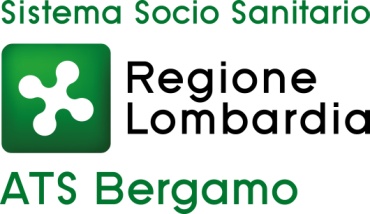 Progetto di ascolto psicologico a scuola - Rete SPS – a.s. 2023-’24
Progetto di ascolto psicologico a scuola - Rete SPS – a.s. 2023-’24
Esito della consultazione
Consolidamento della collaborazione con i consultori familiari
(73,24%)
(13,42%)
(7,36%)
(5,98%)
Costante il significativo del coinvolgimento delle famiglie, rispetto al 2021-’22 (1,94%)
dott. Luca Biffi - DIPS - ATS Bergamo
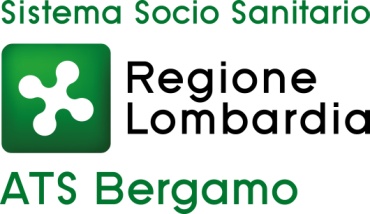 Progetto di ascolto psicologico a scuola - Rete SPS – a.s. 2023-’24
Progetto di ascolto psicologico a scuola - Rete SPS – a.s. 2023-’24
Colloqui con adulti
Dei 543 adulti che hanno avuto contatti con lo sportello:
232 hanno richiesto un intervento consulenziale per sé stessi.
Principali temi portati dagli adulti :
Difficoltà di relazione con studenti (7,34%) e figli (30,73%)
    (Sul totale docenti il 41% porta difficoltà di relazione con studenti e/o con la classe)
Segnalazioni di studenti con situazione critiche (28% delle richieste totali)
Richiesta di informazioni (17% delle richieste totali)
dott. Luca Biffi - DIPS - ATS Bergamo
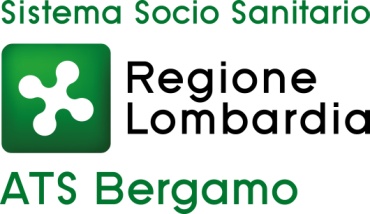 Progetto di ascolto psicologico a scuola - Rete SPS – a.s. 2023-’24
Progetto di ascolto psicologico a scuola - Rete SPS – a.s. 2023-’24
conclusioni
Elementi principali emersi:

sul versante delle problematiche riferibili a disturbi emotivi siamo tornati alla situazione pre-pandemica, ma con:
un aumento dei problemi scolastici (specie 14-15enni)  e di relazione  con i coetanei (specie per 15-16enni)
un aumento della complessità delle situazioni a fronte di una contrazione delle risorse disponibili;
 Alcune criticità ricorrono nel tempo:
bisogni differenziati tra studenti di diverse origini e criticità nell’integrazione; 
differenza di genere nell’accesso e nelle problematiche portate allo sportello;
problematiche correlate alla tipologia di scuola (licei vs. professionali);
studenti del biennio con problemi di integrazione e difficolta scolastiche;
studenti più grandi con difficoltà legate al disagio interiore;
difficoltà relazionali con studenti/figli della componente adulta.
La Rete SPS e il sistema nel suo complesso possono mettere in agenda alcune di queste questioni, pensando a proposte di condivise?
dott. Luca Biffi - DIPS - ATS Bergamo
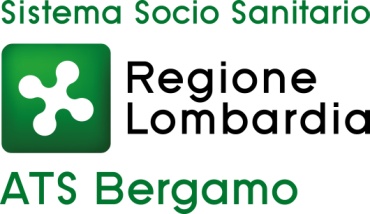 Progetto di ascolto psicologico a scuola - Rete SPS – a.s. 2023-’24
Progetto di ascolto psicologico a scuola - Rete SPS – a.s. 2023-’24
Sviluppi
Verrà mantenuta l’attività di raccordo, supporto e supervisione degli psicologi del progetto di ascolto della Rete SPS a cura di ATS;
Verrà mantenuto il raccordo con i servizi consultoriali per la gestione delle situazioni complesse e la condivisione delle modalità di orientamento e accompagnamento delle situazioni che necessitano di invio;
Verrà mantenuta l’attività di monitoraggio dell’attività degli psicologi, che, per il prossimo anno scolastico, sarà proposta anche agli IC aderenti alla Rete SPS;
Si valuteranno l’opportunità e le modalità per attivare un bando, per la costruzione di un nuovo albo di professionisti coinvolgibili dalle singole scuole.
dott. Luca Biffi - DIPS - ATS Bergamo
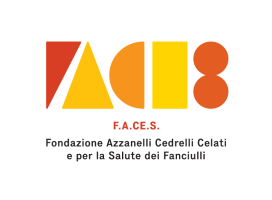 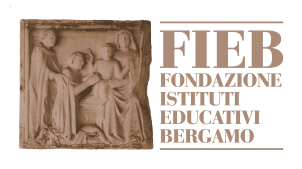 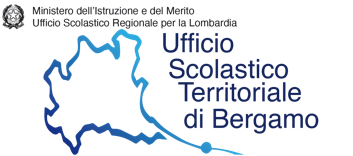 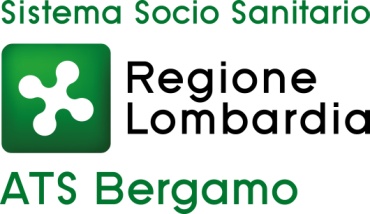 GRAZIE PER L’ATTENZIONE
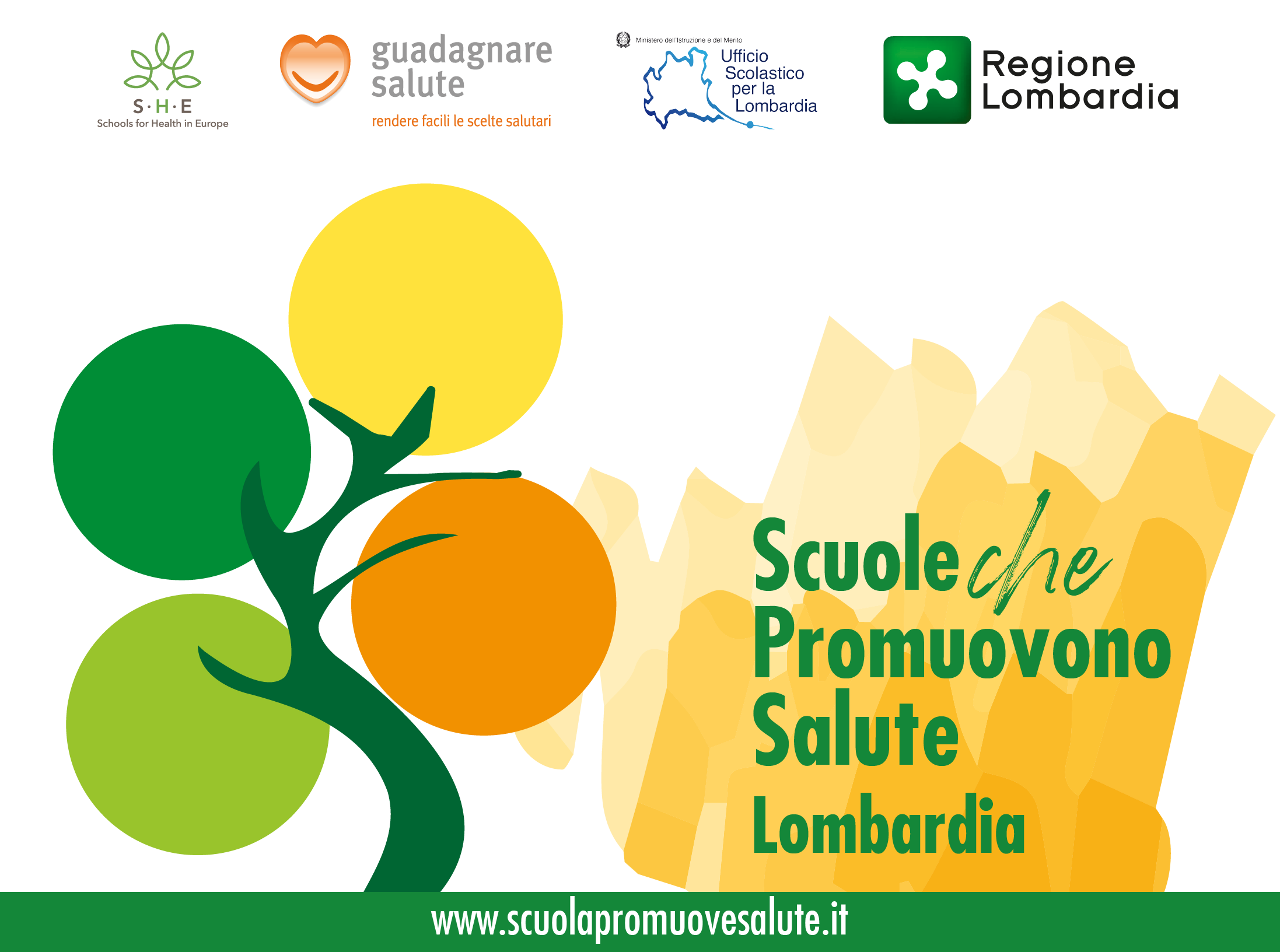 Contatti:
e-mail:   luca.biffi@ats-bg.it
Tel.: 035 2270 591 -   334/6796144
www.scuolapromuovesalute.it
dott. Luca Biffi - DIPS - ATS Bergamo